Польза и вред видеоигр
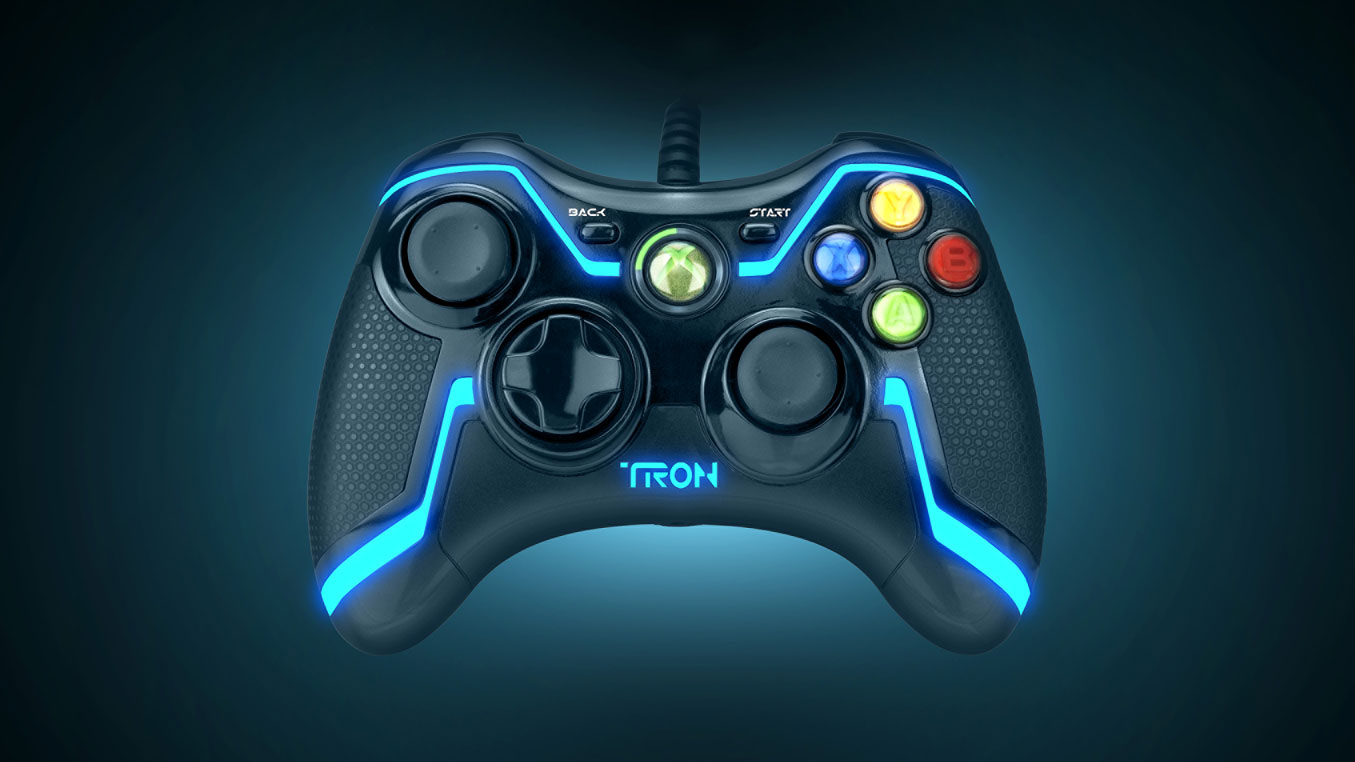 Проектная группа: 
Илья Хмельницкий
Илья Раздьяконов
Антон Локтионов
Консультант - Виталий Сергеевич Маргаритов
Актуальность
Актуальность нашего проекта заключается в том что из-за негативного мнения о видеоиграх родители не подпускают детей к компьютеру.
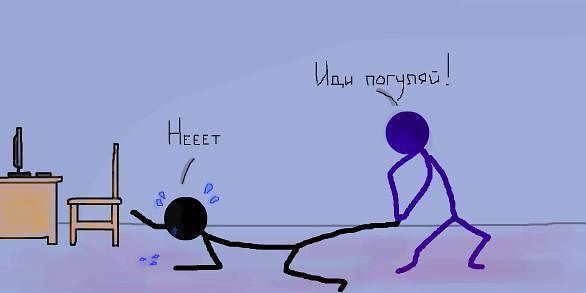 Цель
В самом начале, когда нас посетила идея этого проекта мы поставили цель доказать вредны или полезны видеоигры.
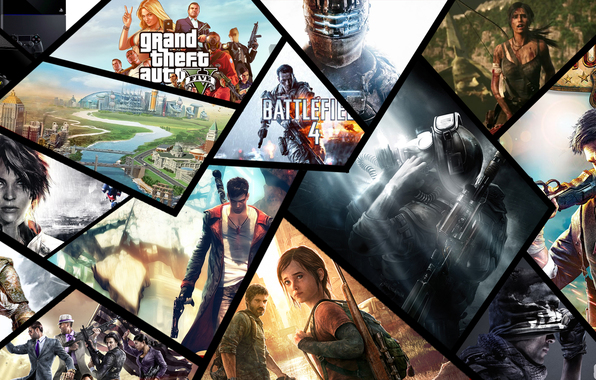 Достижение цели
Мы распределили роли в нашей группе и каждый делал свою часть.
   Илья Хмельницкий – составлял опрос, готовил материалы для буклета и его оформлял, занимался портфолио и пояснительной запиской, презентацией к защите.
   Илья Раздьяконов - готовил материал для буклета по своим видеоиграм, проводил опрос, создавал рекламу.
    Антон Локтионов - готовил  материал для буклета, создавал рекламу
ЗАДАЧИШаг первый: проведение опроса
Вопросы были заданы такие:
Какие ваши 3 любимые  видеоигры?
Чем они вам нравятся?
Сколько вы тратите времени  на игры?
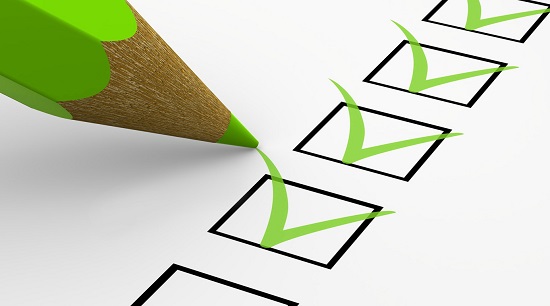 Шаг второй:
По результам опроса определились 6 самых популярных  игр в нашем классе
   Minecraft   
   Owerwatch
   Герои меча и магии
   Sims
   Cs:go
Симулятор козла  
 Каждый из нас выбрал по две игры и начал их анализировать .
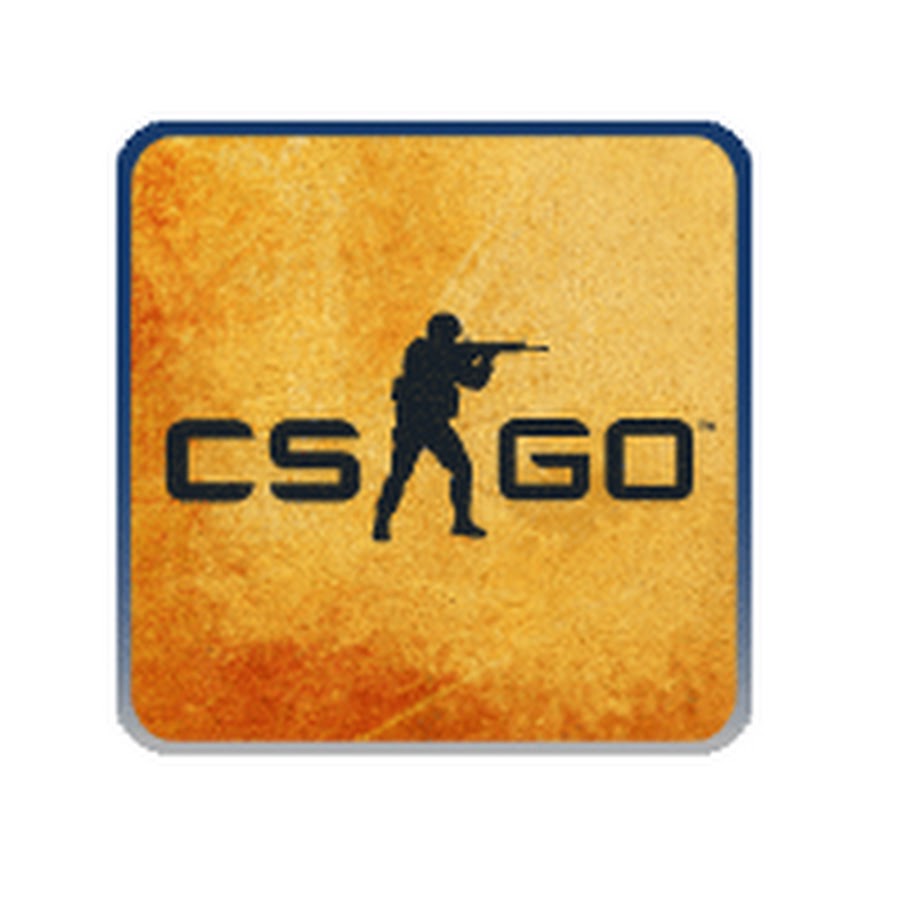 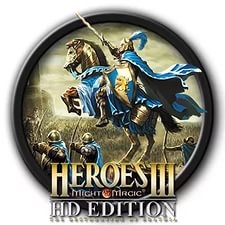 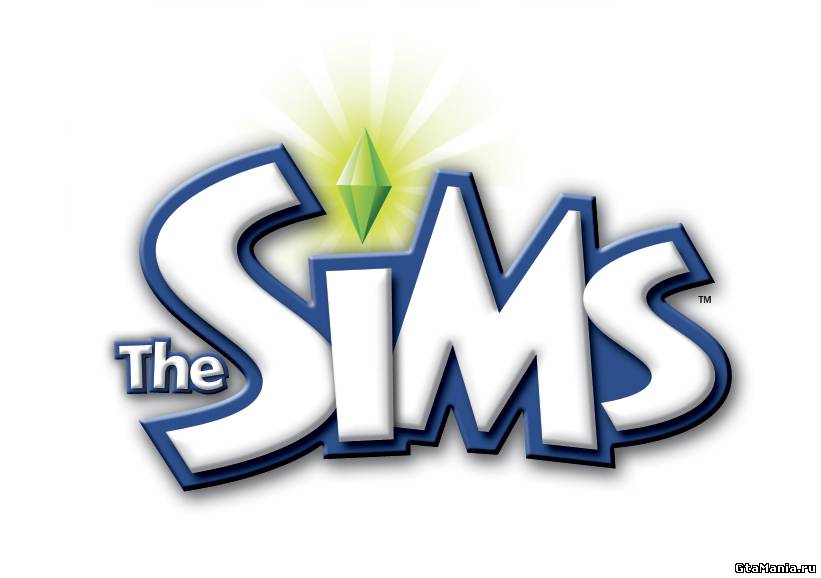 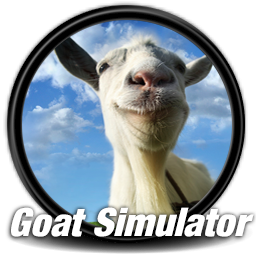 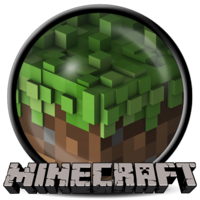 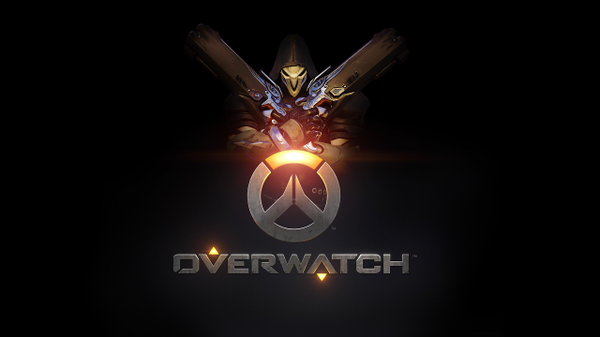 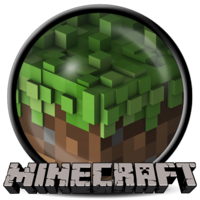 Это компьютерная инди-игра, жанр которой -  песочница
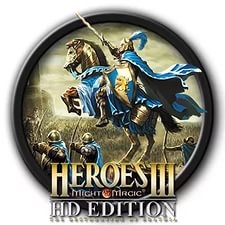 Компьютерная игра в жанре пошаговой стратегии с элементами RPG, третья часть в серии Герои Меча и Магии.
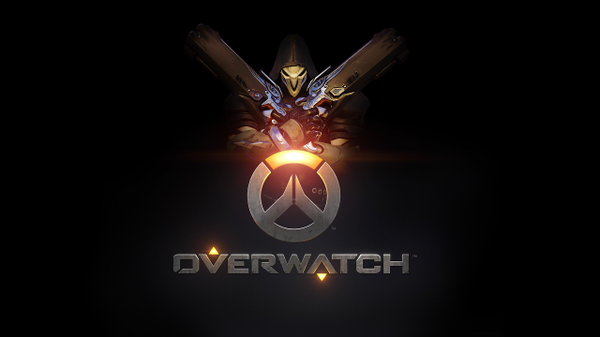 Игра является многопользовательским и кооперативным шутером с использованием различных «героев», каждый из которых имеет свои уникальные способности и роль в команде.
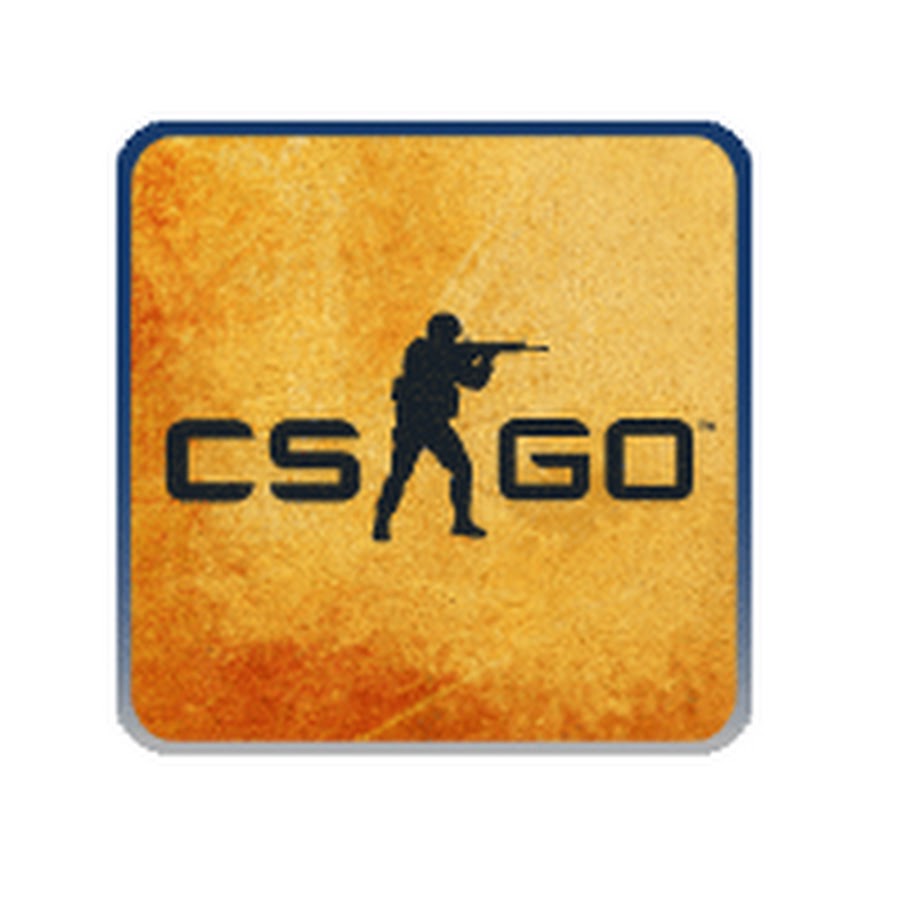 Многопользовательская компьютерная игра. Она посвящена противостоянию террористов и подразделений специального назначения
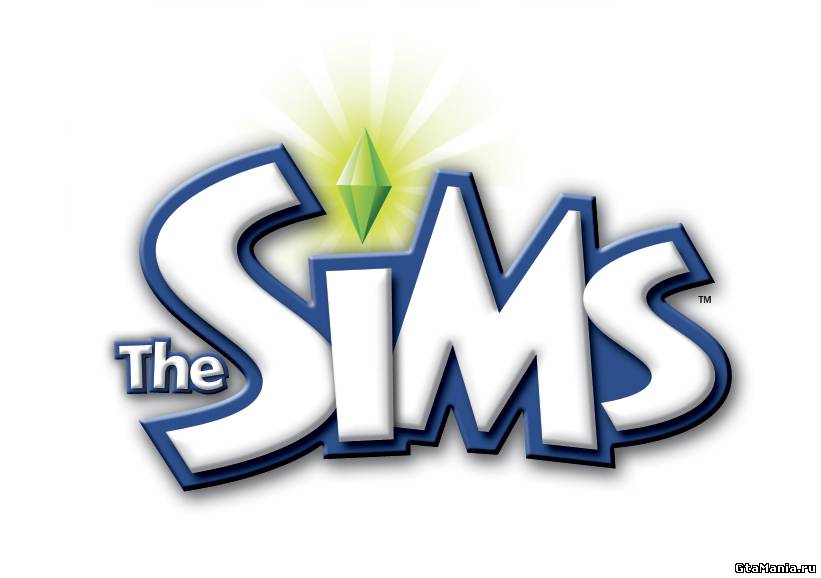 The Sims-однопользовательская видеоигра жанре симулятора жизни.
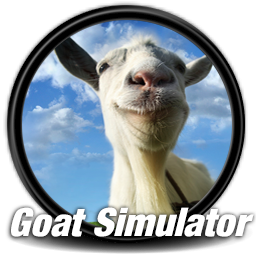 Goat Simulator (рус. Симулятор козла) — видеоигра, выпущенная на персональных компьютерах через сервис цифровой дистрибуции Steam.
Продукт
Кто прав?
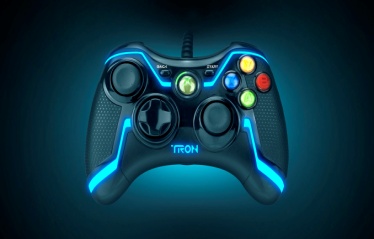 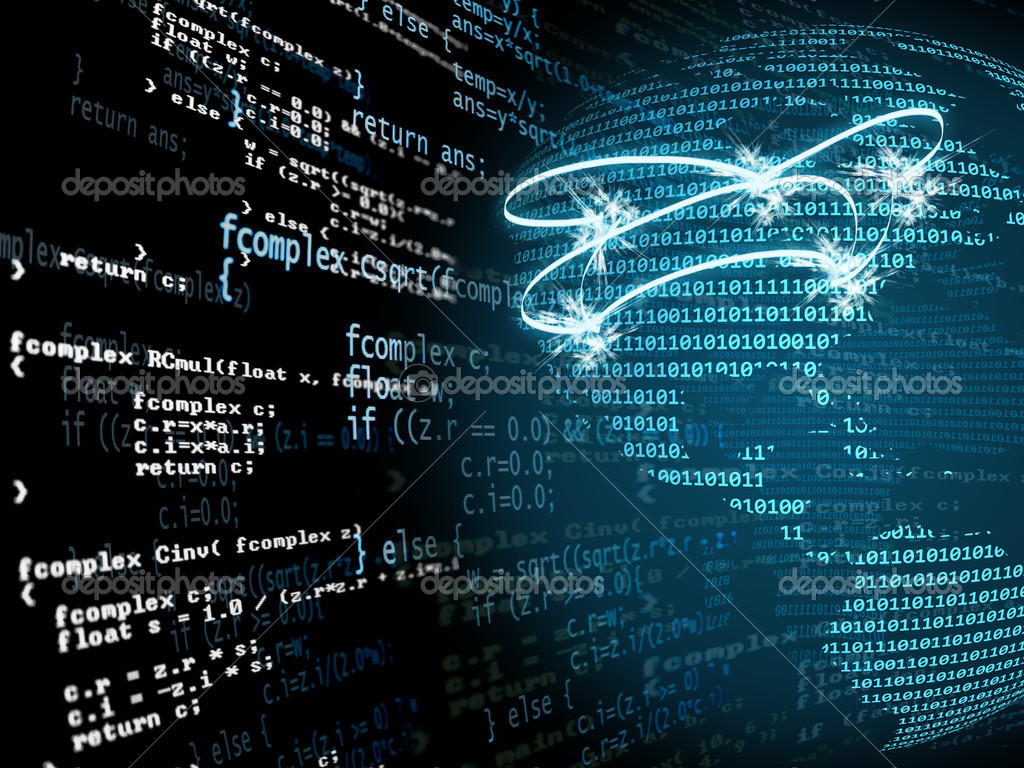 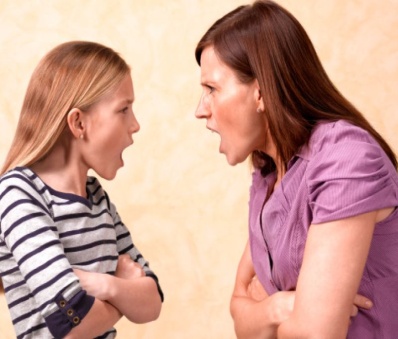 Итогом  нашей работы 
стал буклет 
в котором мы
описали жанры, сами
видеоигры и 
рассказали
об их пользе и вреде.
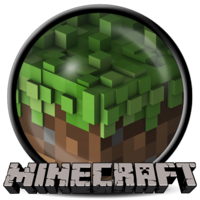 Вредна или полезна ваша любимая видеоигра
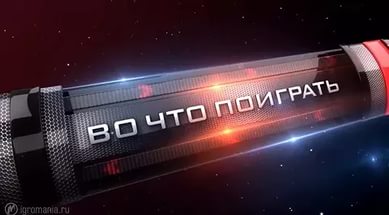 Открой и узнаешь
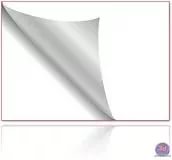 К сожалению, мы не доработали критерии эффективности
Но, мы считаем что у нас получился  полезный буклет, который поможет рассказать о видеоиграх родителям и доказать, что и от видеоигр бывает польза
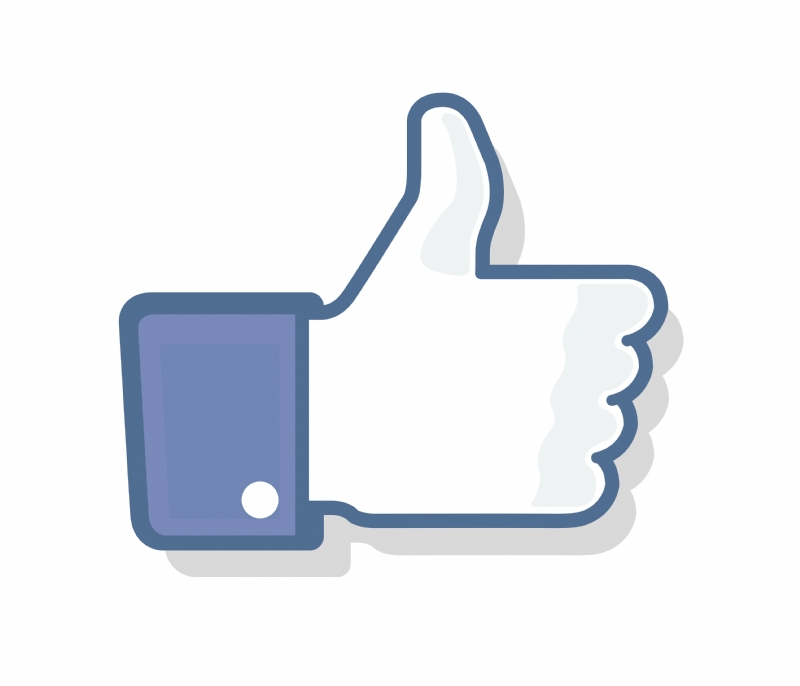 Спасибо за внимание.